7th International Conference on Frontier in Diagnostic Technologies
Diagnostics and control at FCC
Daniele Butti, CERN – Beam Instrumentation group

with many thanks to
B. Paroli, M. A. C. Potenza, M. Siano (Università degli Studi di Milano)
U. Iriso, A. A. Nosych, J. Nunez, E. Solano, L. Torino (ALBA-CELLS) 
T. Lefevre, S. Mazzoni, A. Schlögelhofer, G. Trad (CERN)
22nd October 2024
2
Outline
Future Circular Collider

Diagnostics for FCCee
	transverse diagnostics
	synchrotron radiation diagnostics

X-ray Heterodyne Near Field Speckles
	measurements at undulator beamline
	future dipole beamline
	development of optimized target materials

Conclusion
3
Future Circular Collider
Proposal for CERN next-generation flagship collider after LHC era
Circular machine with four major experiments, commensurate to the size of the current CERN community
Multi-stage facility
FCCee a ~100 GeV electron-positron collider for ultra-precise measurements of Higgs and EW parameters
FCChh a ~100 TeV hadron collider for direct exploration of next energy frontier
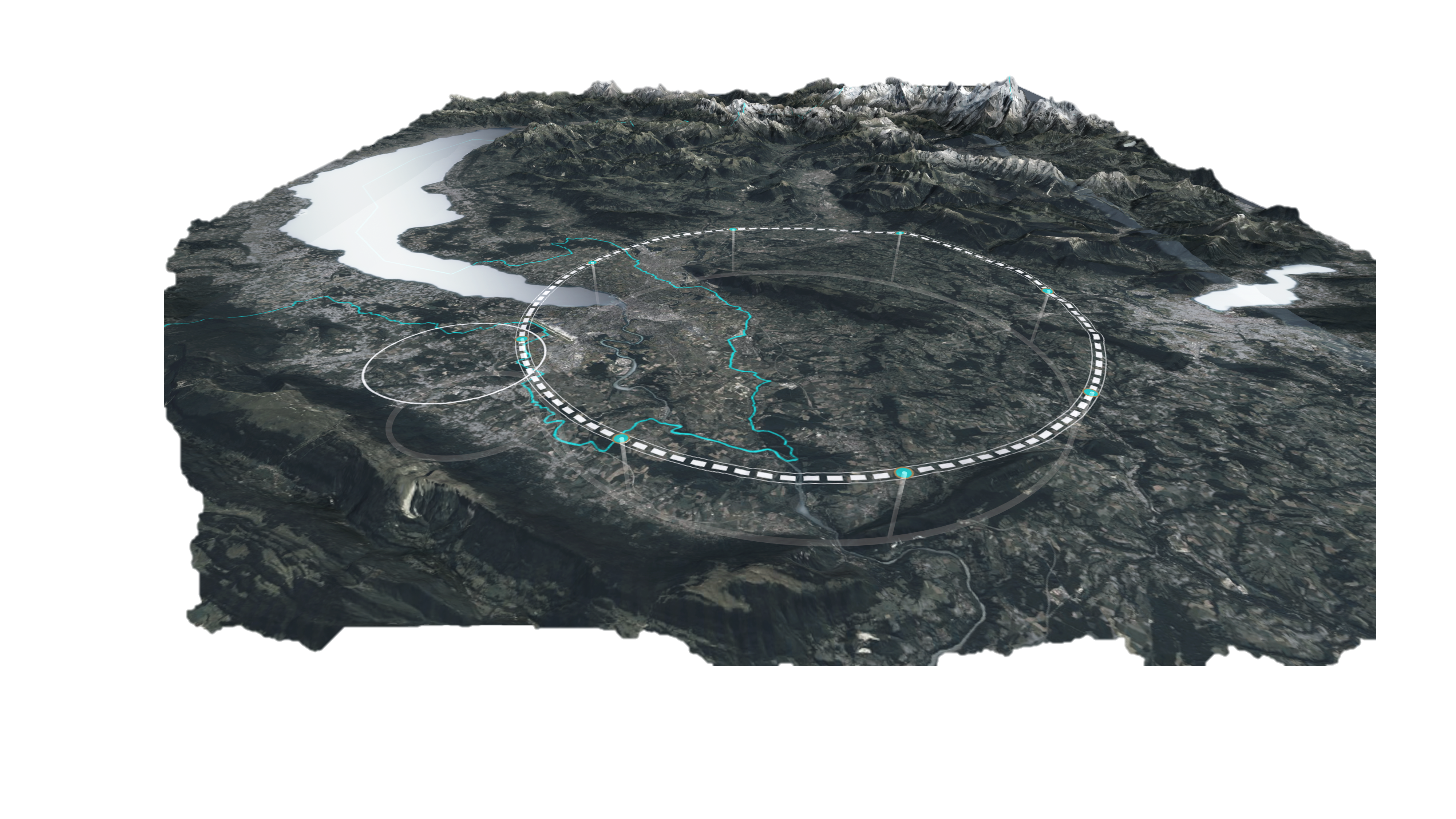 Project timeline
end of Feasibility Study
Geneva
FCCee construction
LHC
27 km
FCC
90 km
FCCee operation
FCChh
F. Gianotti
FCC week 2024
4
FCCee machine parameters
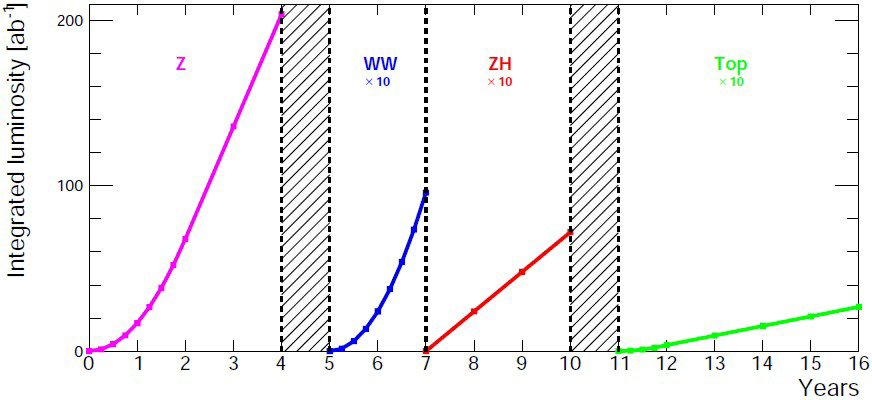 Four operational modes to maximize physics output
→ changing energy (and current) at fixed SR power
5 years
2x106 tt pairs
4 years
5x1012 Z
LEP x105
2 years
>108 WW
LEP x104
3 years
2x106 H
M. Benedikt
FCC week 2024
5
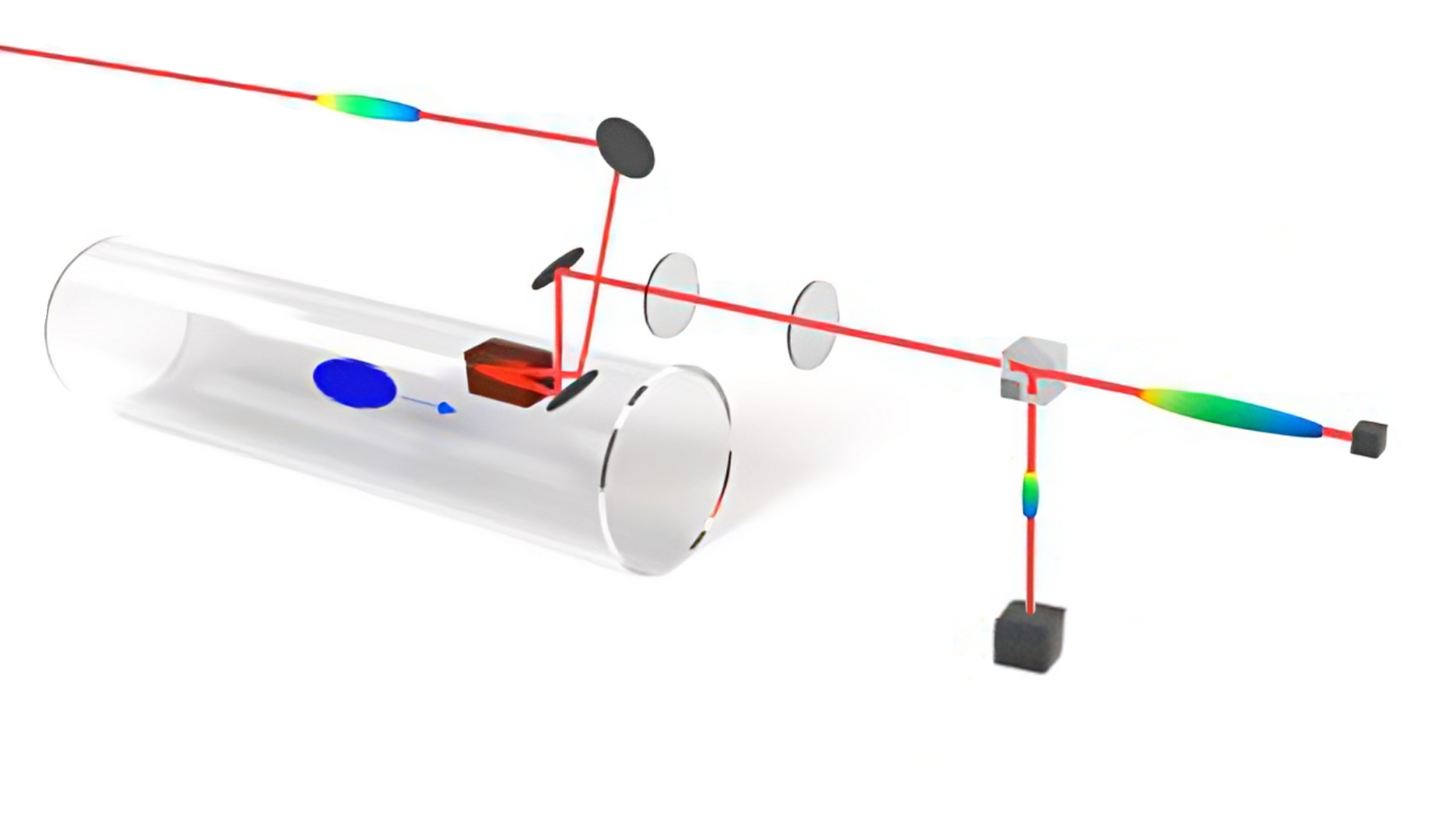 Diagnostics for FCCee
Electro-Optical techniques for longitudinal diagnostics
laser pulse
EO crystal
bunch
Many challenges for diagnostics
scale→ huge distributed systems
high radiation environment and power loads→ critical rad-hardness and stability
high precision measurements→ same or better demands than smaller facilities
high reliability→ critical for smooth operation
cost and sustainability→ little margin with such big machine
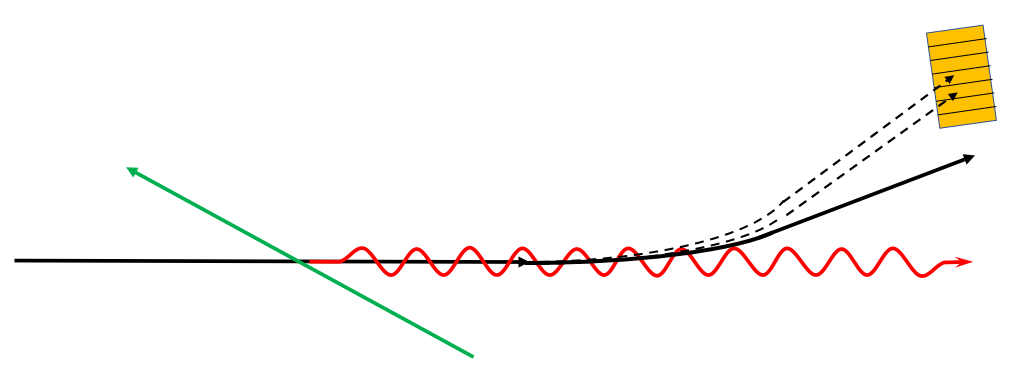 Compton electrons
Inverse Compton Scattering for polarimetry and energy calibration
beam
Compton photons
laser
cladding
Cherenkov radiation in fibres for losses diagnostics
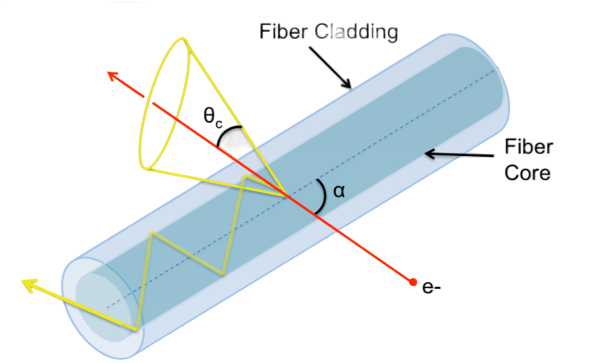 core
Conventional instrumentation employed but novel diagnostics necessary to achieve all requirements
Cherenkov light
lost electron
6
Transverse diagnostics for FCCee
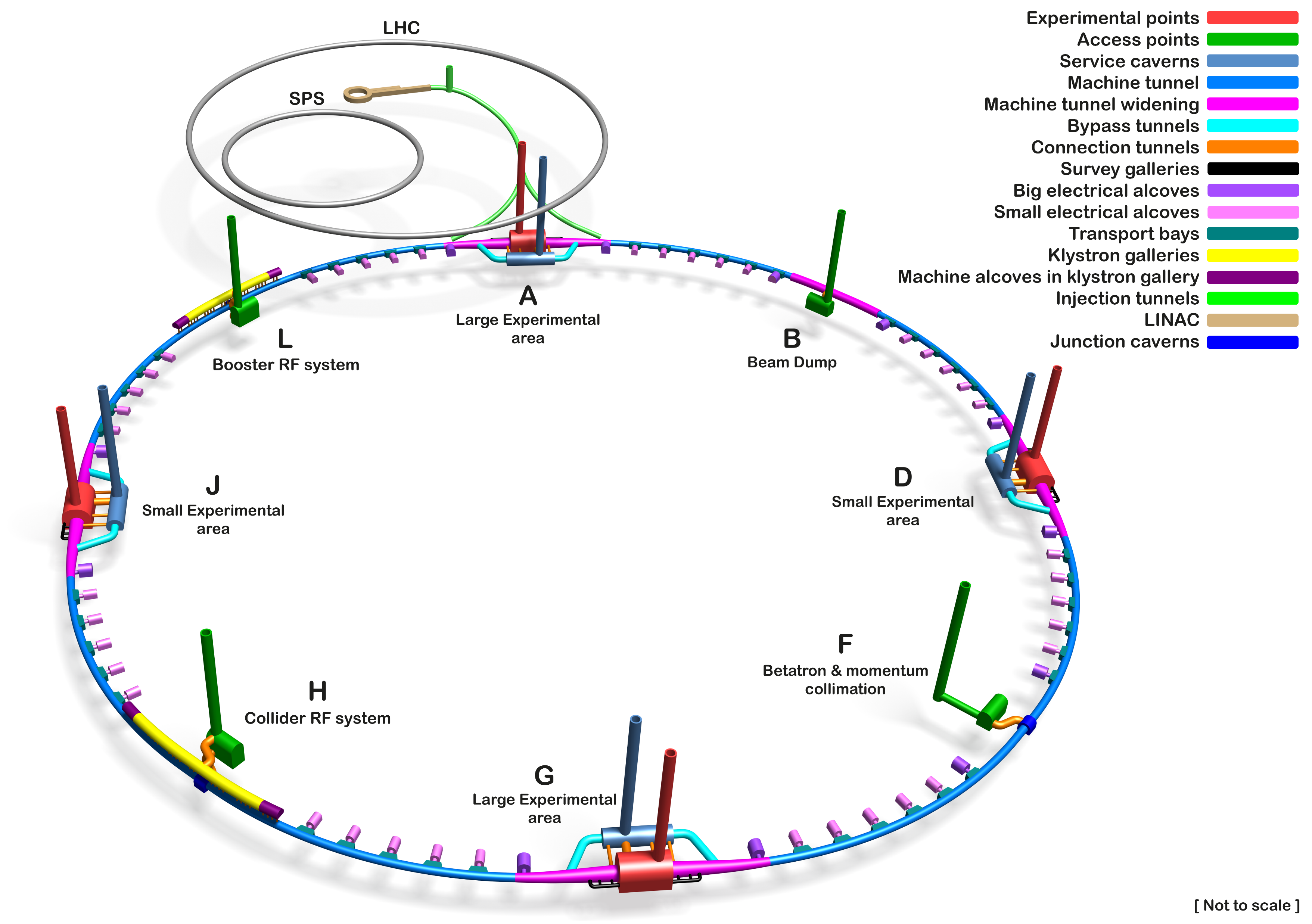 Transverse beam size (emittance) affects collision rate (luminosity)
→ transverse diagnostics crucial for performance optimisation
FCCee is a high-energy circular accelerator
→ synchrotron radiation natural choice for diagnostics
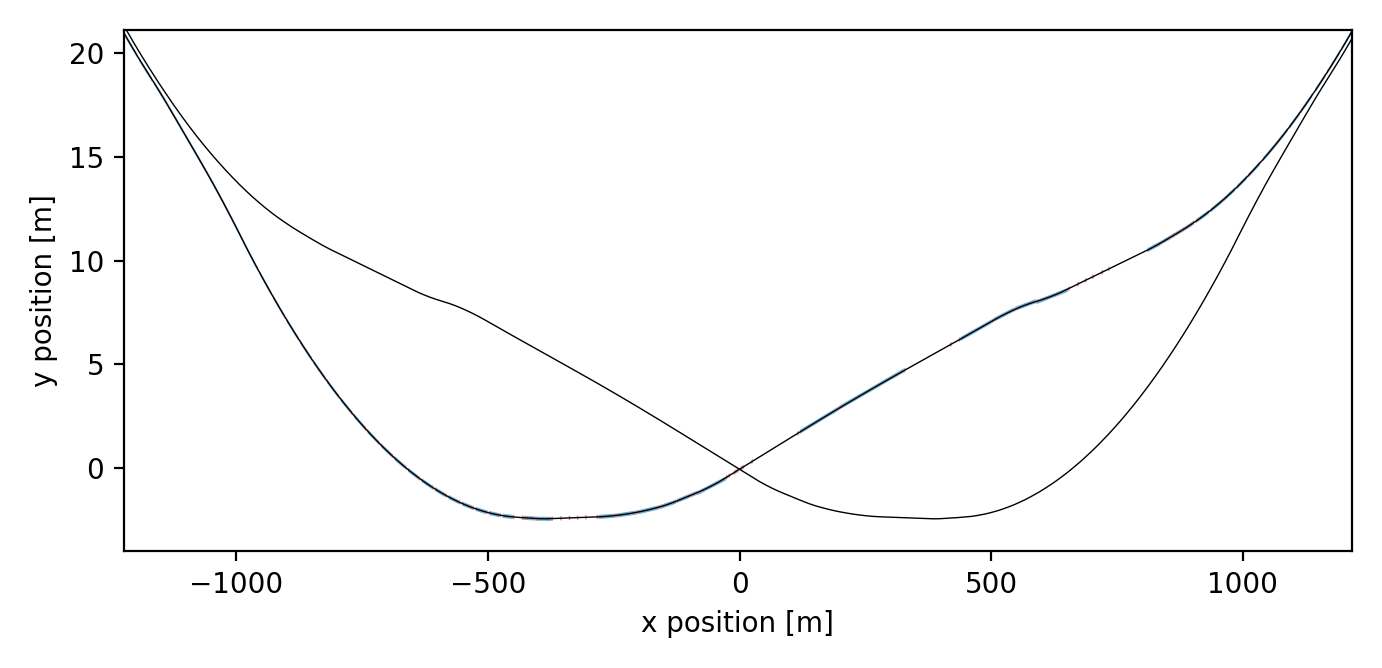 Smaller beam sizes and higher radiation levels in arcs
→ install diagnostics close to experimental regions
Beam 2
Beam 1
Interaction Point
Conventional instrumentation (pinhole and screens) will be installed but more advanced diagnostics needed to meet accuracy requirements
SR extraction
7
Synchrotron radiation techniques for transverse diagnostics
SR imaging
focusing optics
SR interferometry
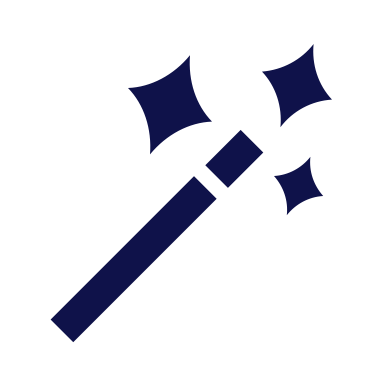 interference target
monochromator
Imaging and interferometry often combined in synchrotron radiation diagnostics
imaging provides robust and precise relative measurements
interferometry used for accurate absolute measurements
8
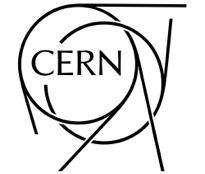 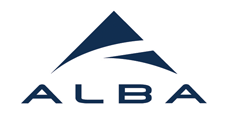 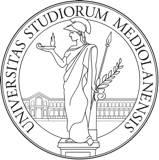 X-ray Heterodyne Near Field Speckles (HNFS)
Interference target is a dispersion of light-scattering nanospheres
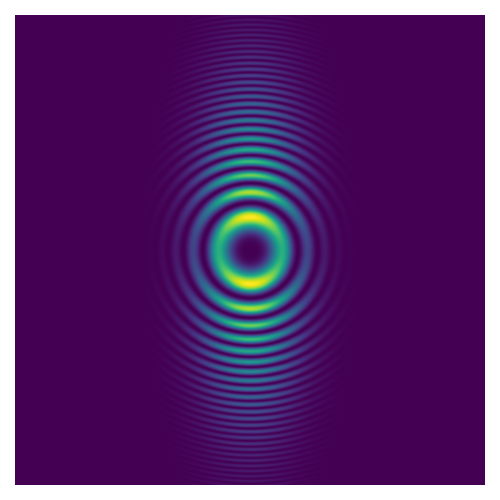 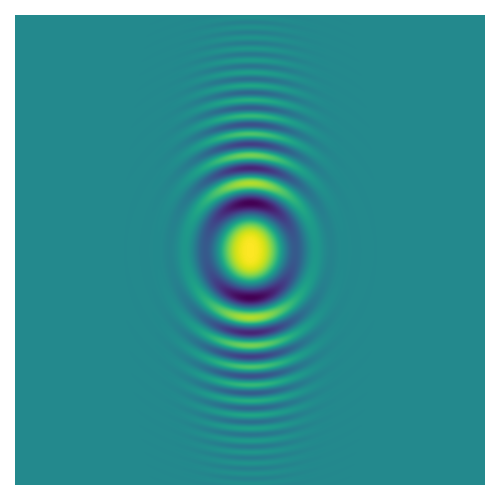 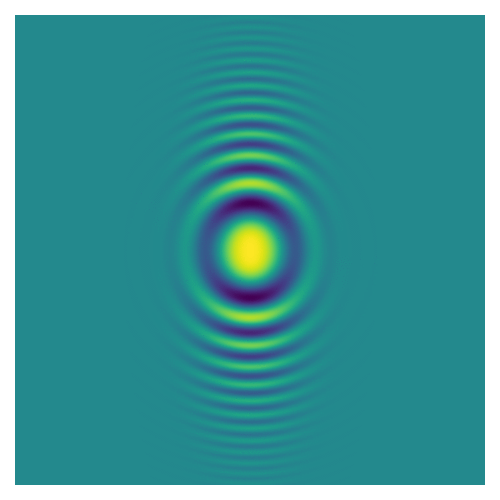 scatterers
monochromator
power spectrum
single scatterer
many scatterers
Key features for implementation in FCCee
intrinsically two-dimensional measurement
compact, no need of long distances downstream of target
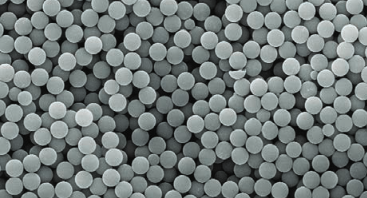 Silica spheres (500 nm)
9
Beam size measurements with x-ray HNFS
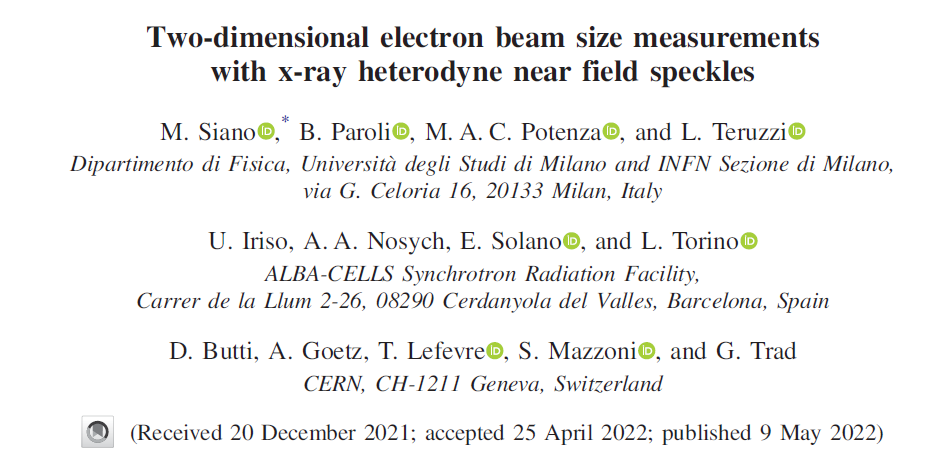 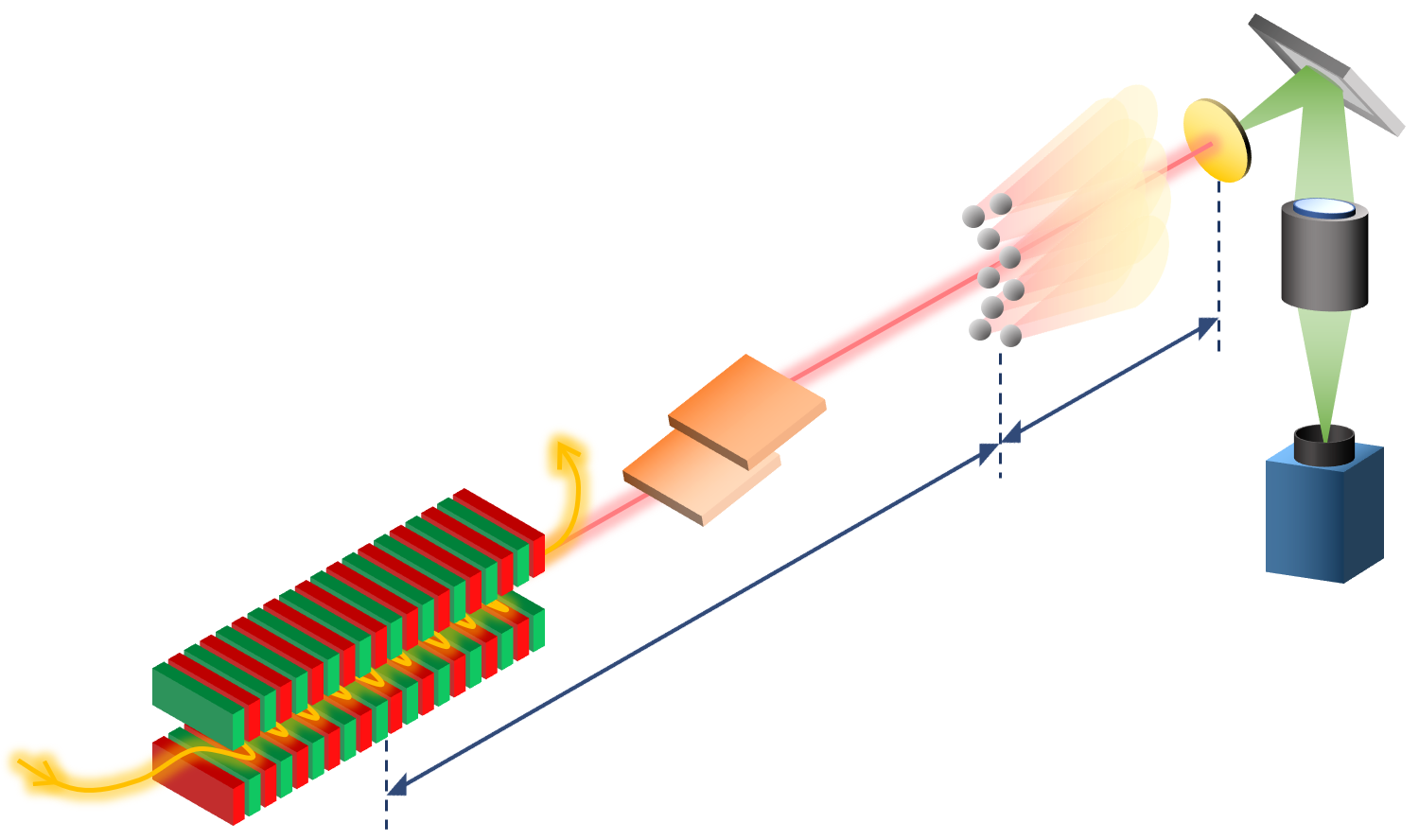 nanospheres
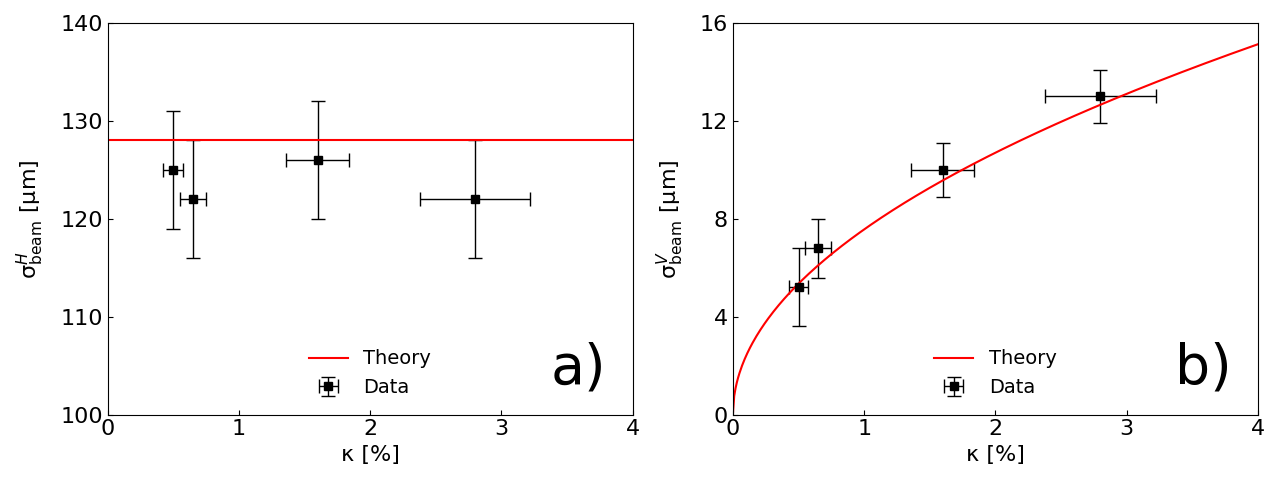 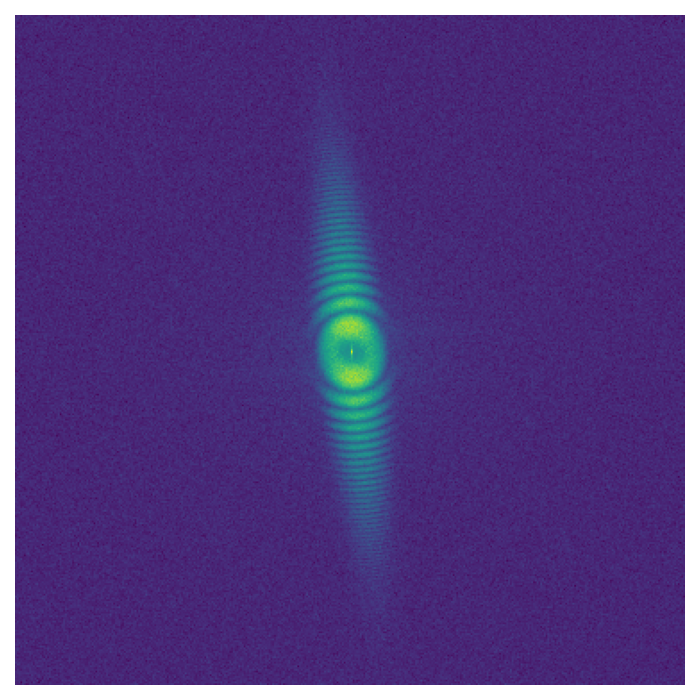 Si(111) monochromator
undulator source
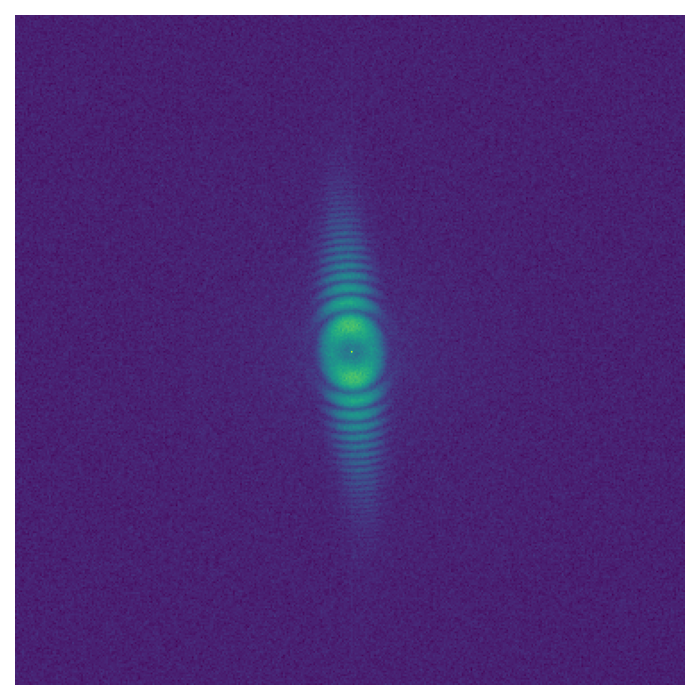 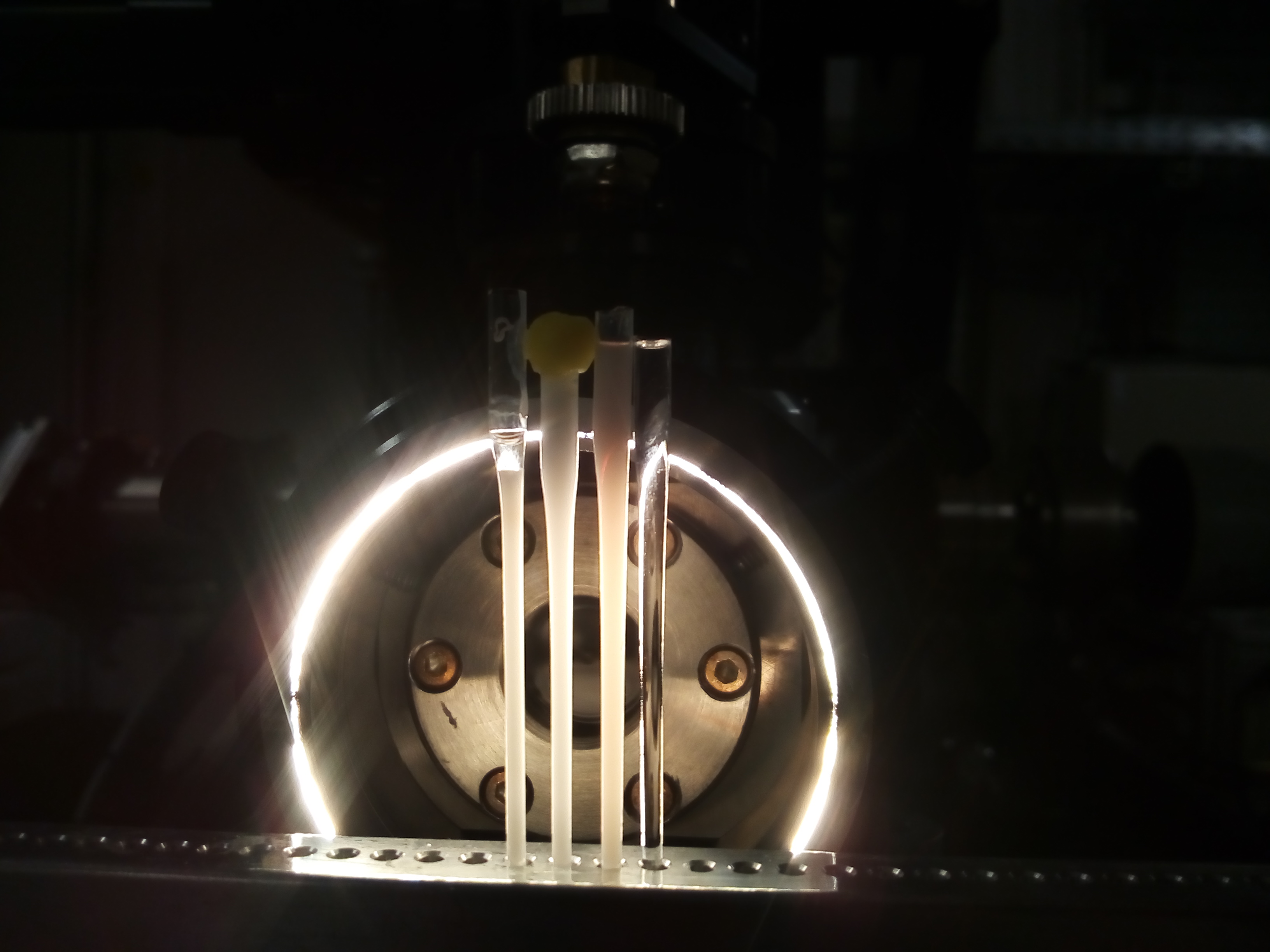 Credit: M. Siano
10
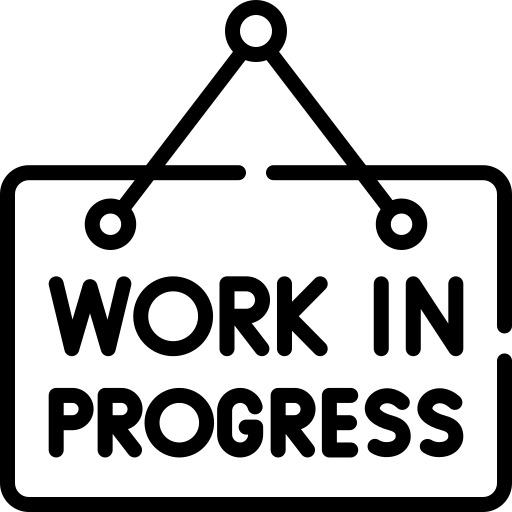 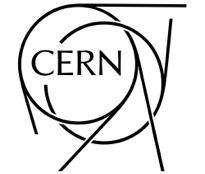 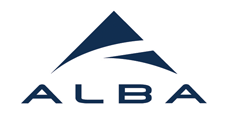 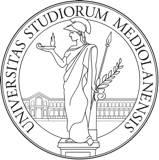 Future tests with dipole source
In-vacuum multilayer monochromator
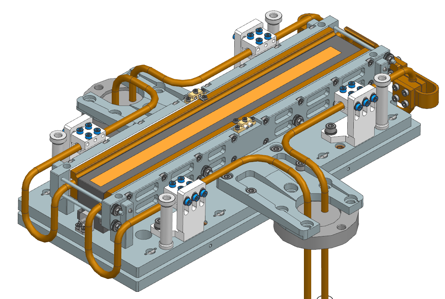 Detector
Scatterers
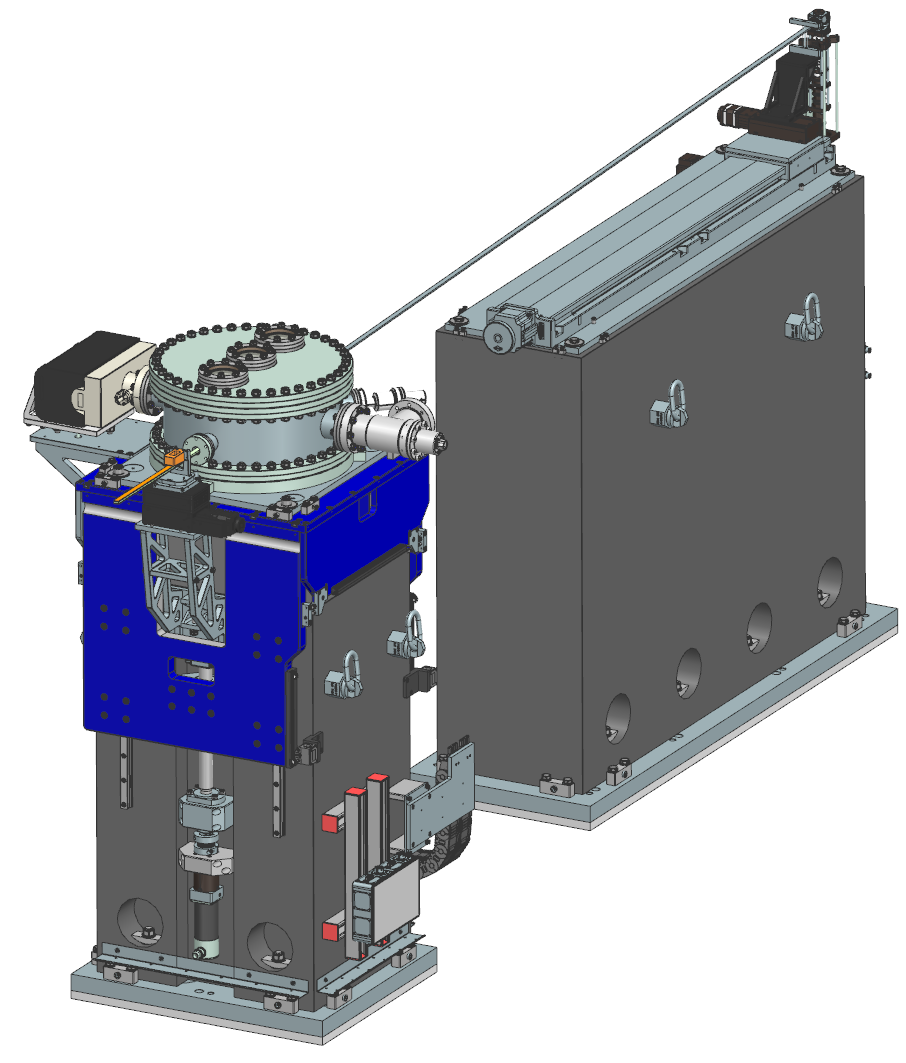 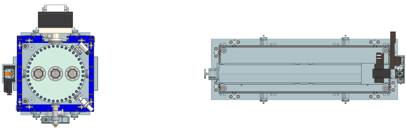 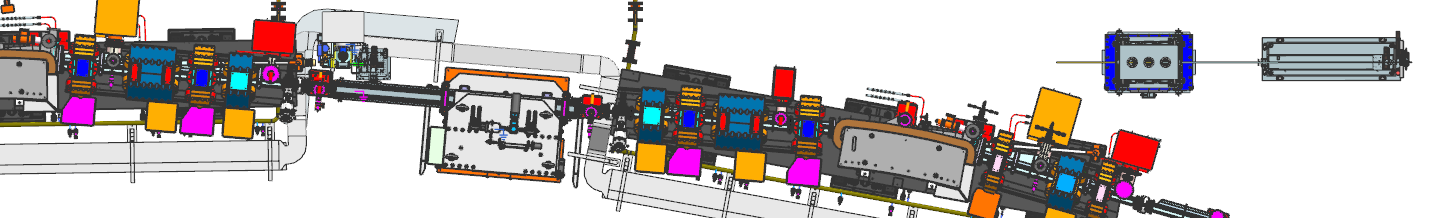 Credit: U. Iriso
Layout of FE21 at ALBA, equipped for HNFS studies
11
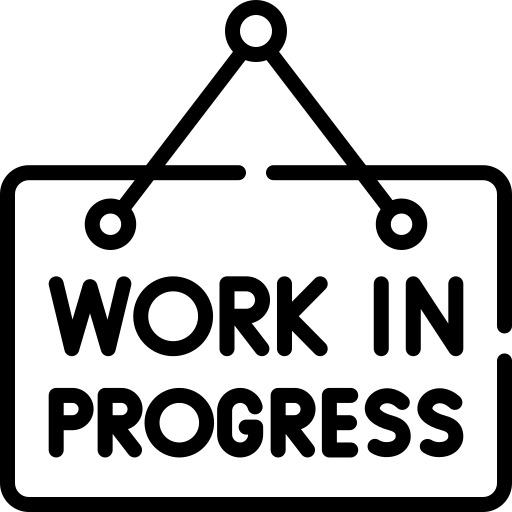 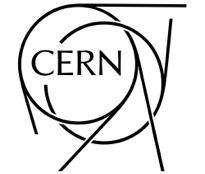 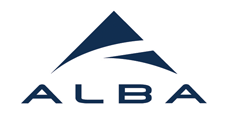 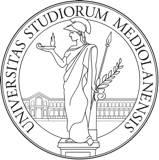 Development of new target materials
Nanostructured gold target
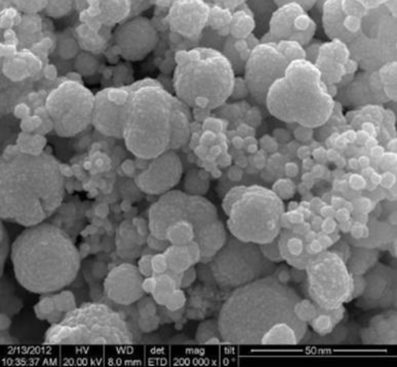 Silica nanospheres not usable in regular FCC operation
poor contrast of SiO2 with hard x-rays
stability issues such as sedimentation and aggregation of colloids

need to develop and study novel target materials
Numerical simulations
(SRW, preliminary)
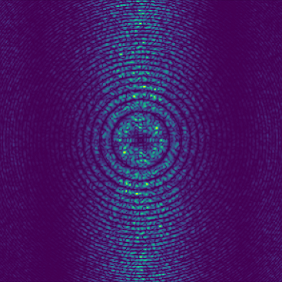 Credit: S. Mazzoni
Ongoing R&D to design and manufacture gold-based scatterers, optimized for FCC applications, to be tested in new ALBA beamline
Credit: J. Nunez
12
Conclusion
FCC is a frontier machine that needs frontier diagnostics to maximize physics output
→ novel techniques under study in several diagnostic domains
X-ray Heterodyne Near Field Speckles successfully tested at ALBA light source
→ promising option for accurate beam size measurement at FCCee
Challenges to implement HNFS as operational diagnostics at FCCee
→ work in progress for test beamline at ALBA and R&D for optimized target materials
13
Thank you for your attention!